Fig. 1 Visual field defect showing non-congruous left lower quadrantanopia.
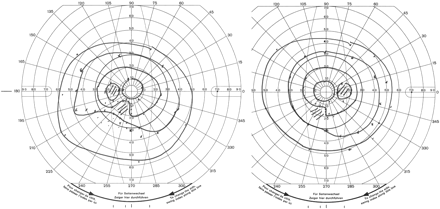 Brain, Volume 129, Issue 10, October 2006, Pages 2554–2561, https://doi.org/10.1093/brain/awl235
The content of this slide may be subject to copyright: please see the slide notes for details.
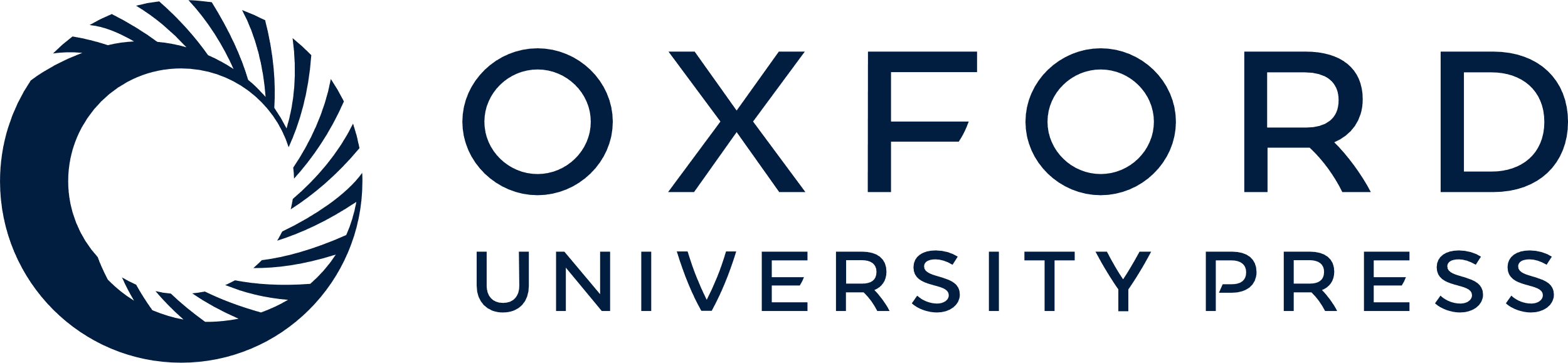 [Speaker Notes: Fig. 1 Visual field defect showing non-congruous left lower quadrantanopia.


Unless provided in the caption above, the following copyright applies to the content of this slide: © The Author (2006). Published by Oxford University Press on behalf of the Guarantors of Brain. All rights reserved. For Permissions, please email: journals.permissions@oxfordjournals.org]
Fig. 2 Cerebral MRI showing an area of infarction involving the right supramarginal and angular gyri with ...
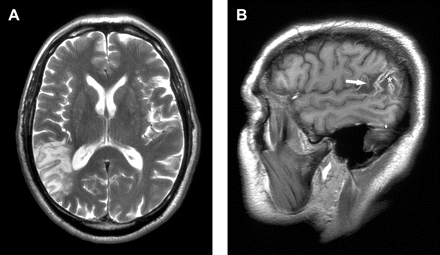 Brain, Volume 129, Issue 10, October 2006, Pages 2554–2561, https://doi.org/10.1093/brain/awl235
The content of this slide may be subject to copyright: please see the slide notes for details.
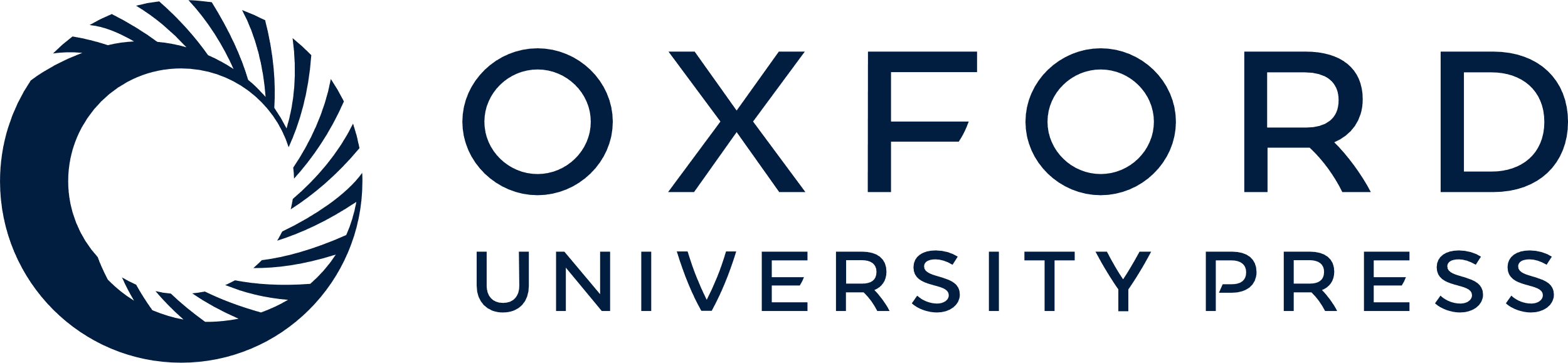 [Speaker Notes: Fig. 2 Cerebral MRI showing an area of infarction involving the right supramarginal and angular gyri with surrounding oedema. (A) T2-weighted fast spin echo sequence, axial slice. (B) T1-weighted parasagittal slice. The hyperdensity of the cortex indicating cortical laminar necrosis (arrow) may be noted.


Unless provided in the caption above, the following copyright applies to the content of this slide: © The Author (2006). Published by Oxford University Press on behalf of the Guarantors of Brain. All rights reserved. For Permissions, please email: journals.permissions@oxfordjournals.org]
Fig. 3 (A–E) Examples of errors when playing the piano while sight-reading. See text for further explanations.
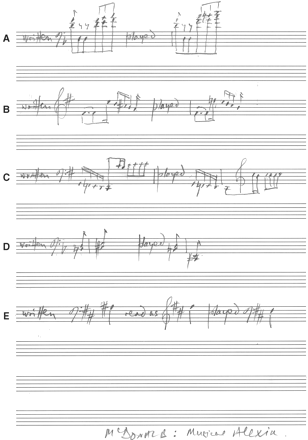 Brain, Volume 129, Issue 10, October 2006, Pages 2554–2561, https://doi.org/10.1093/brain/awl235
The content of this slide may be subject to copyright: please see the slide notes for details.
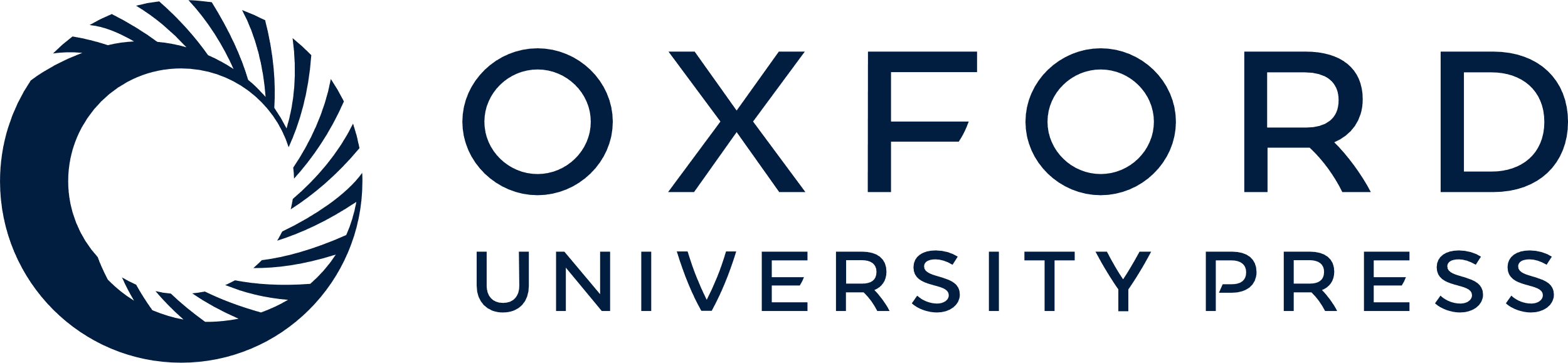 [Speaker Notes: Fig. 3 (A–E) Examples of errors when playing the piano while sight-reading. See text for further explanations.


Unless provided in the caption above, the following copyright applies to the content of this slide: © The Author (2006). Published by Oxford University Press on behalf of the Guarantors of Brain. All rights reserved. For Permissions, please email: journals.permissions@oxfordjournals.org]